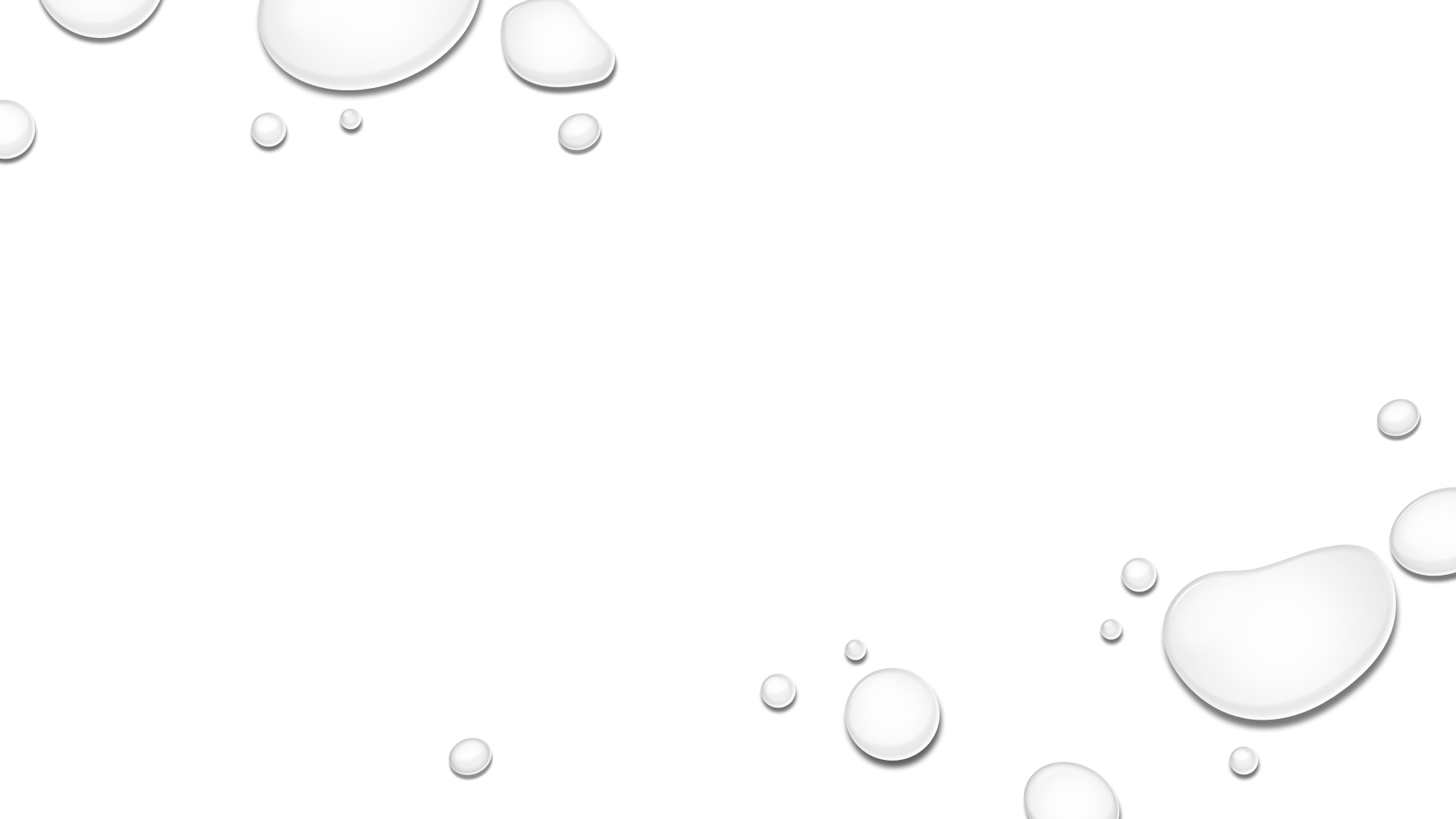 WHAT REVIVAL WILL DO
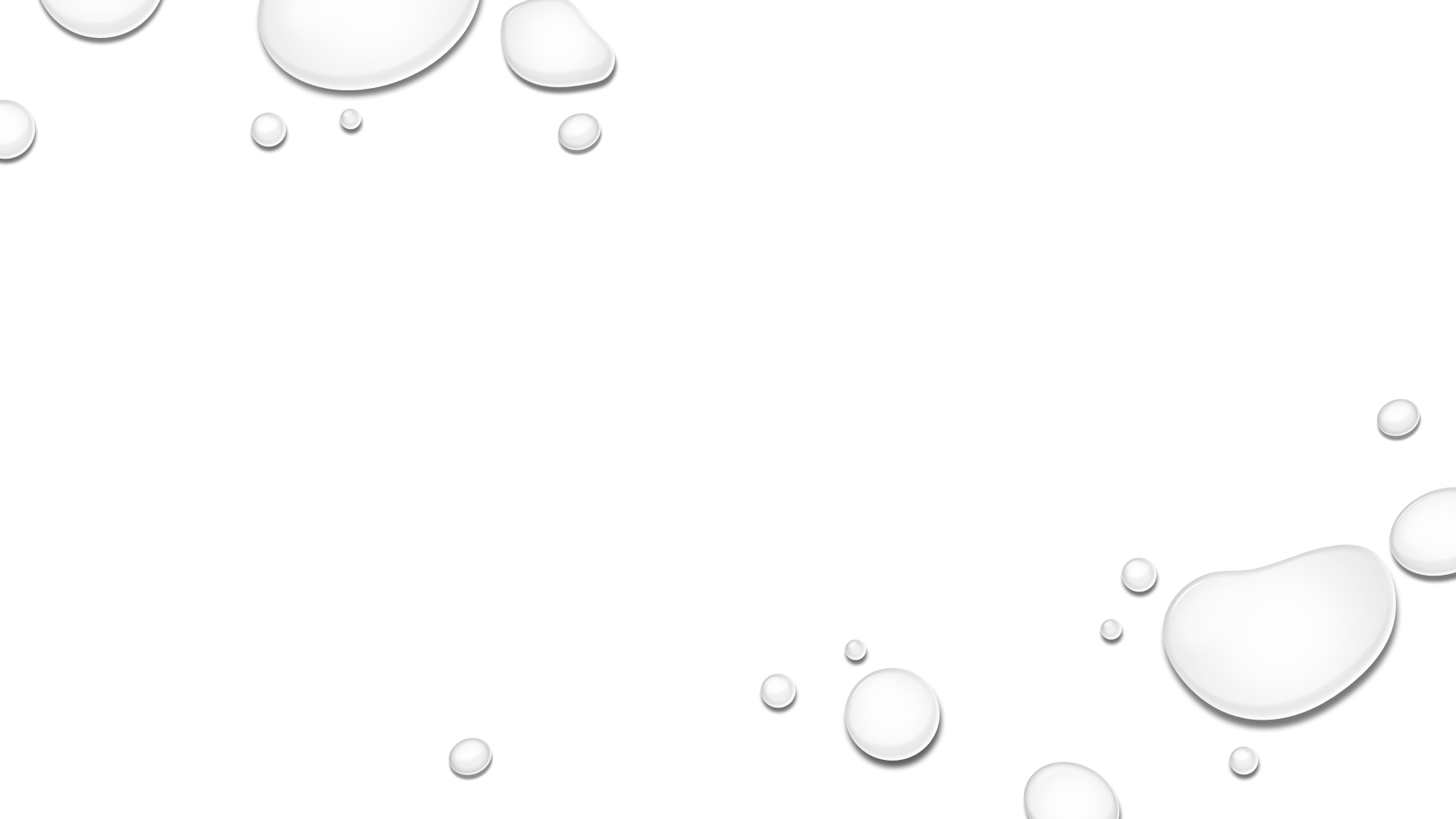 TEXT: Ephesians 2:11-18
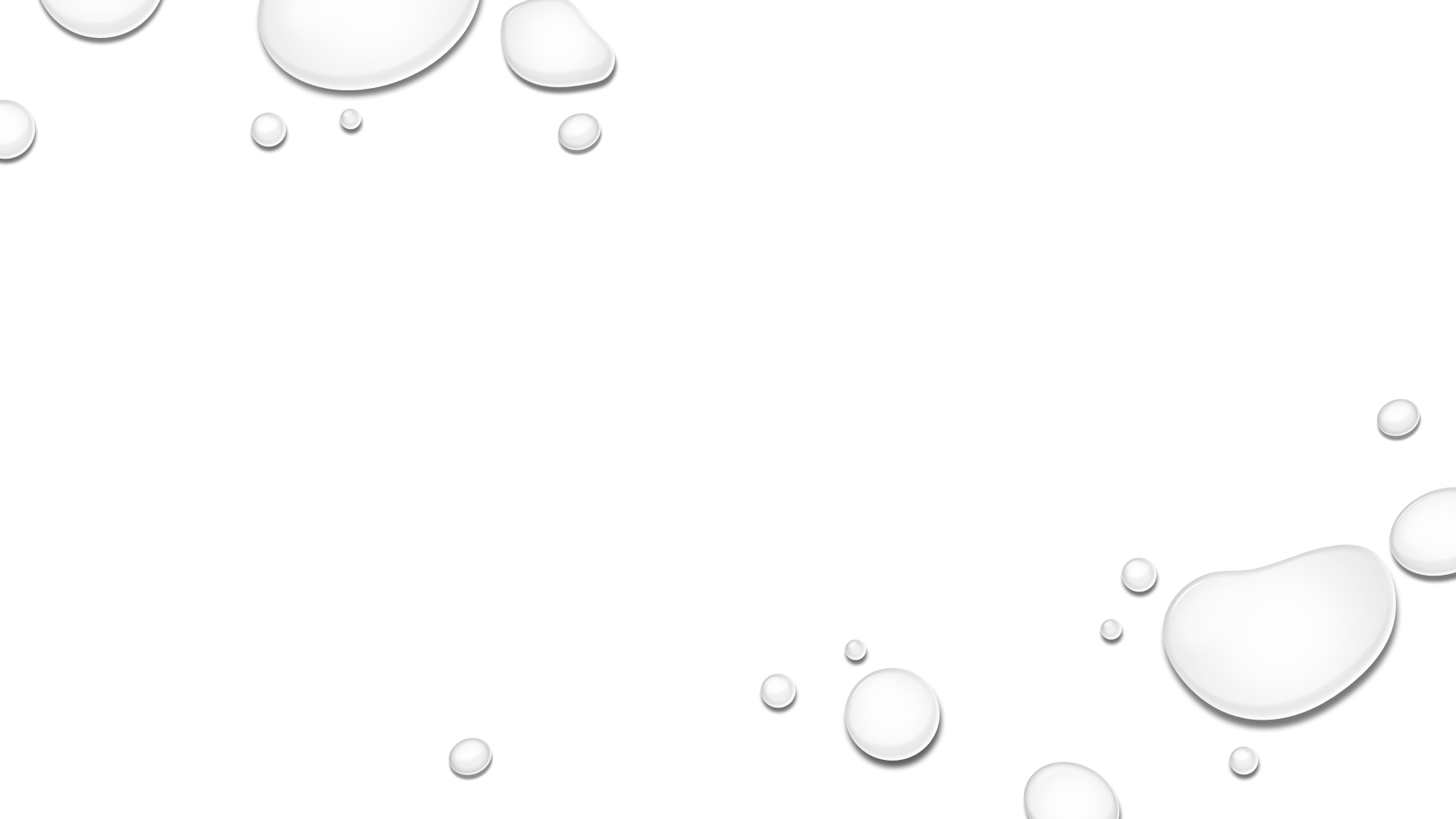 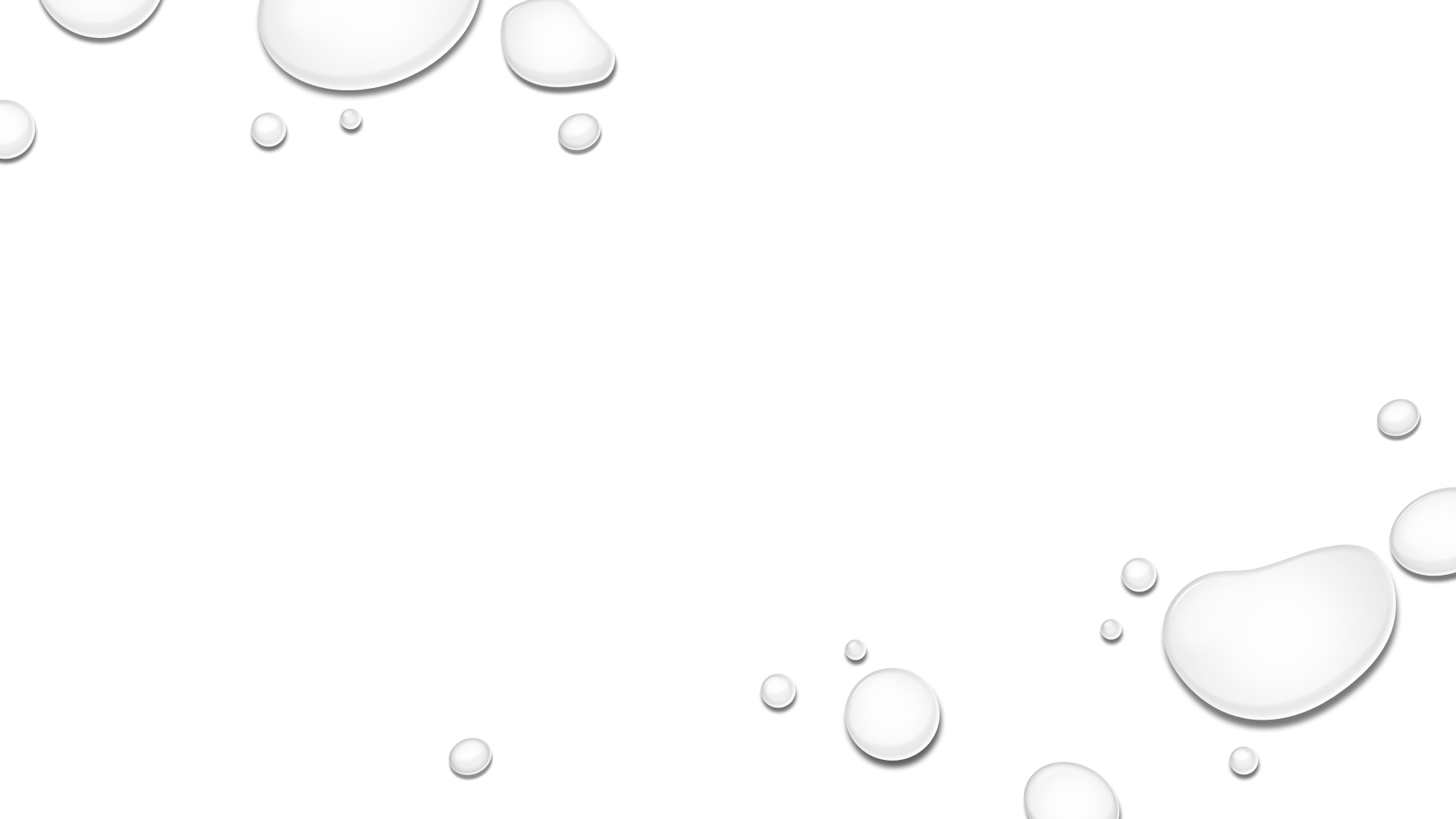 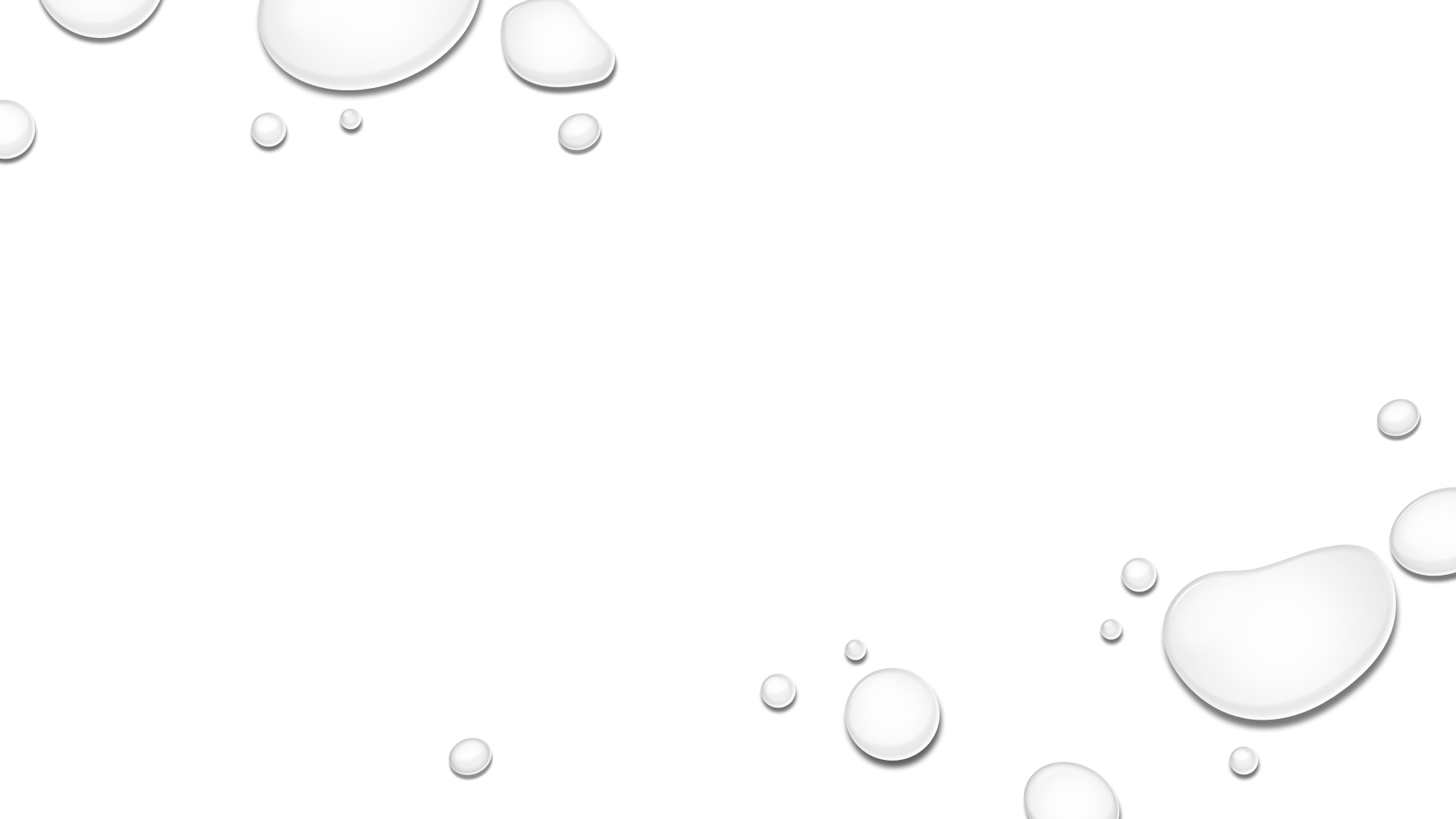 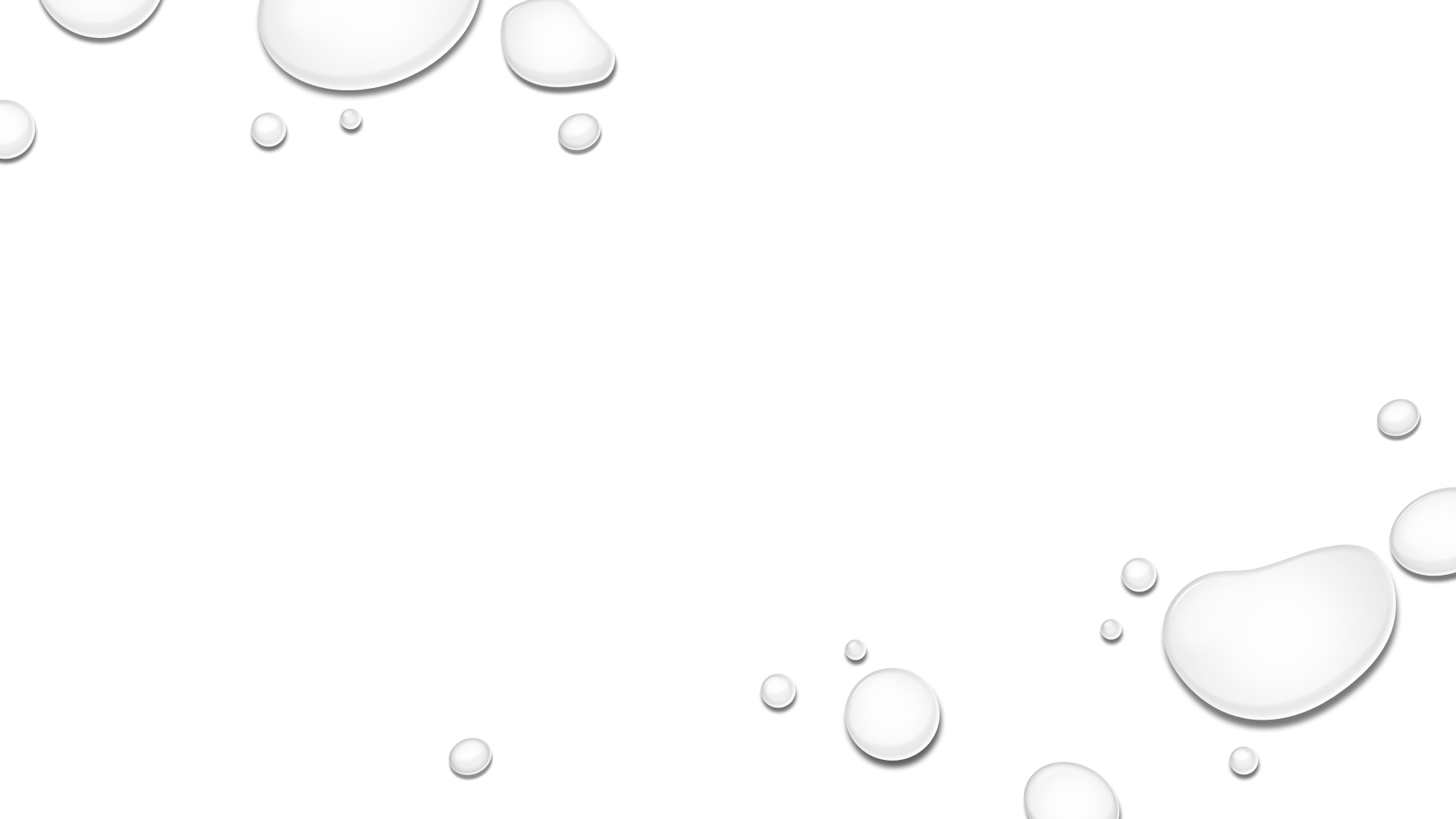 What Barriers Need to be Broken Down?
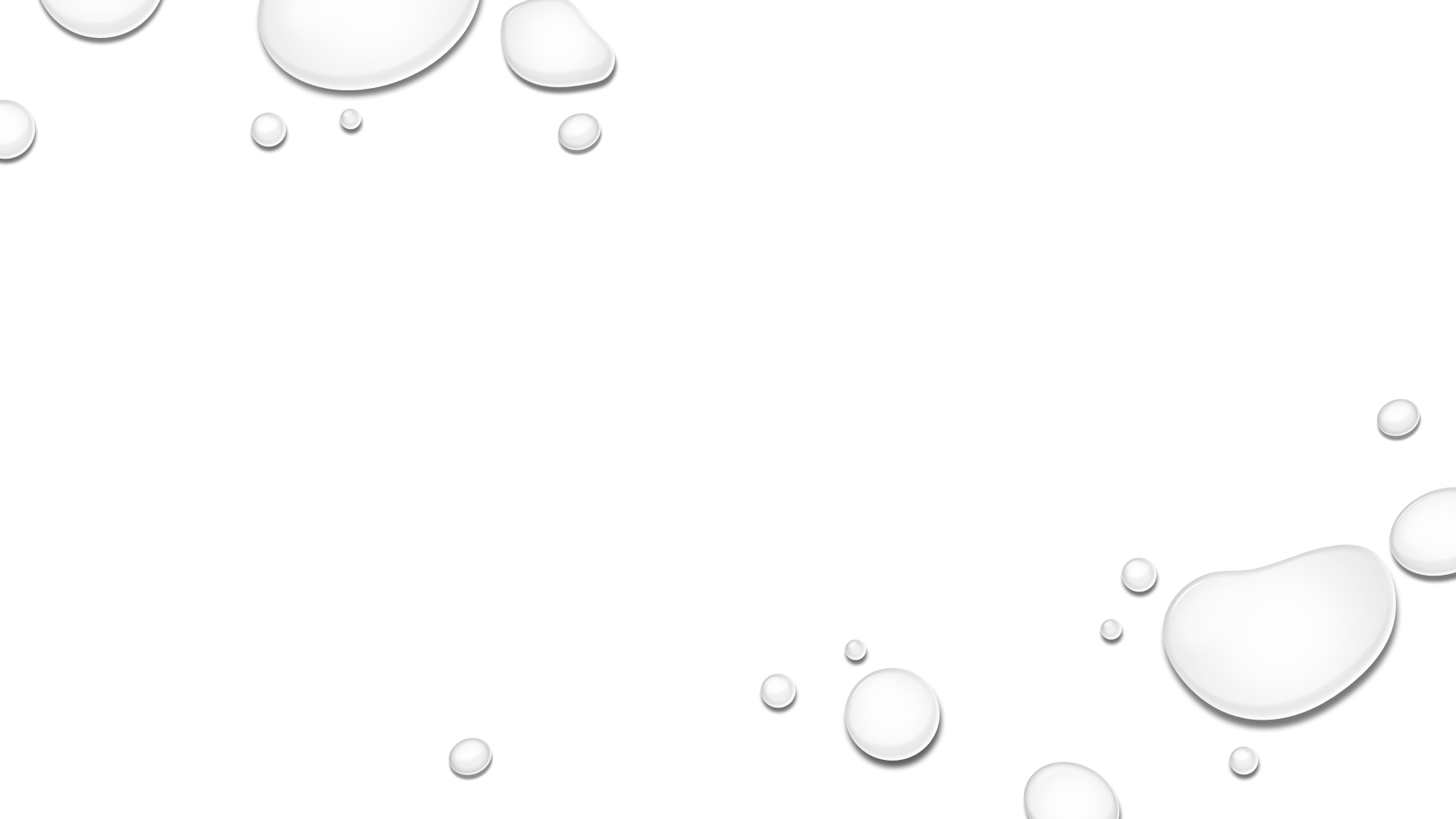 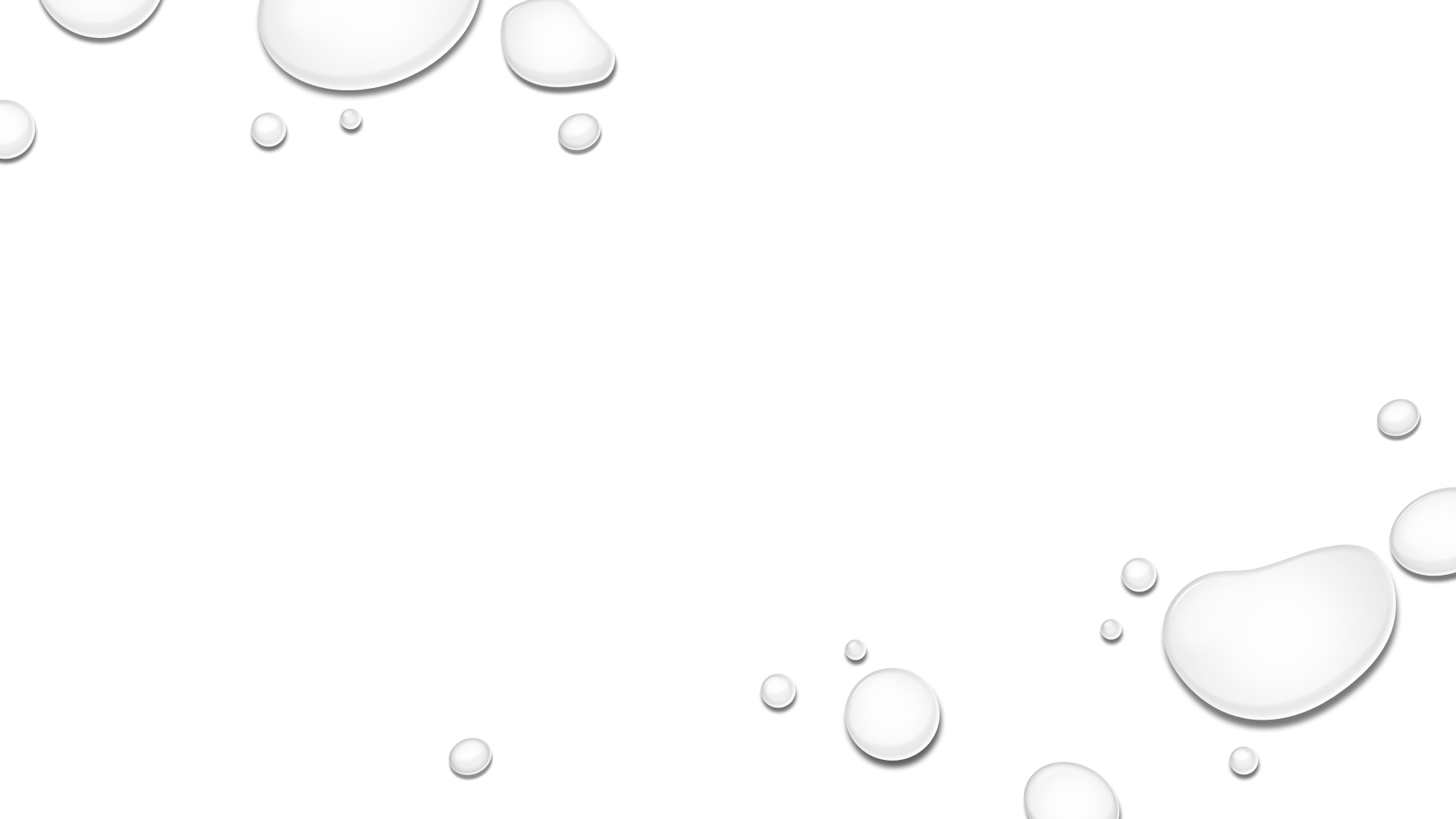 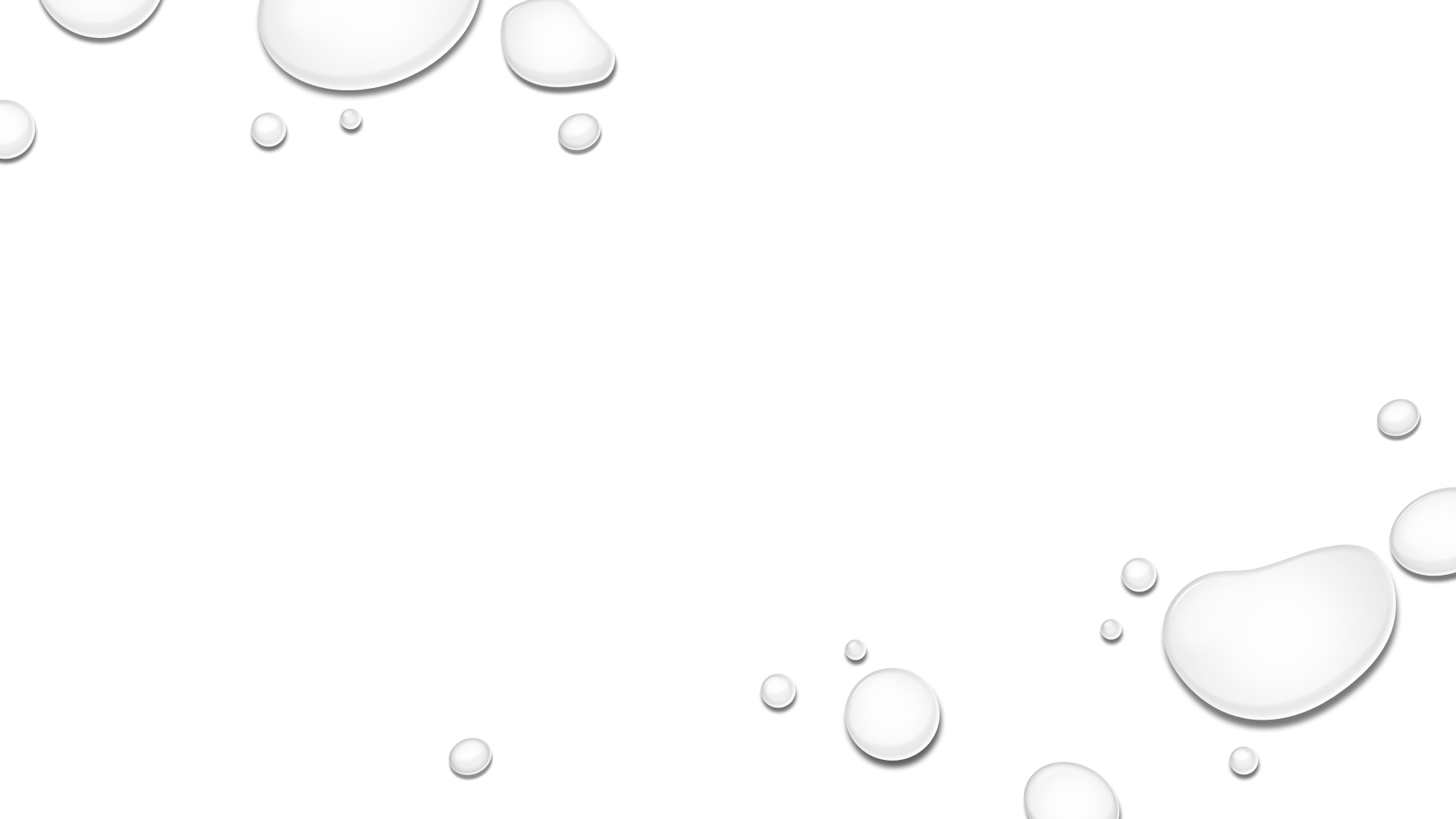 The word "deadlock" according to Webster’s Dictionary means: 		
	
"a stoppage resulting from the uncompromising positions of opposing forces."
I. BARRIERS OF DEADLOCK
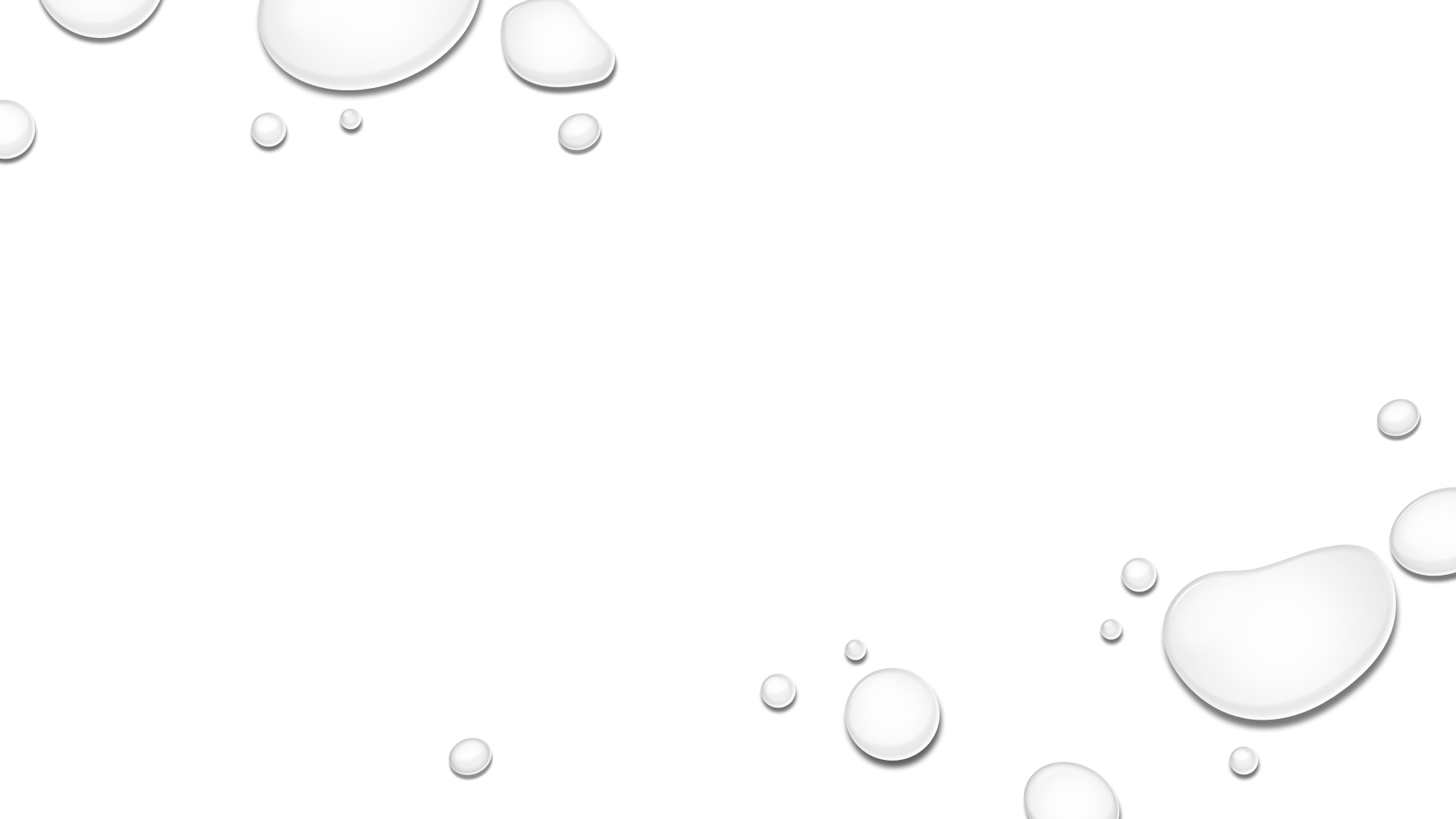 A. Jealousy
I. BARRIERS OF DEADLOCK
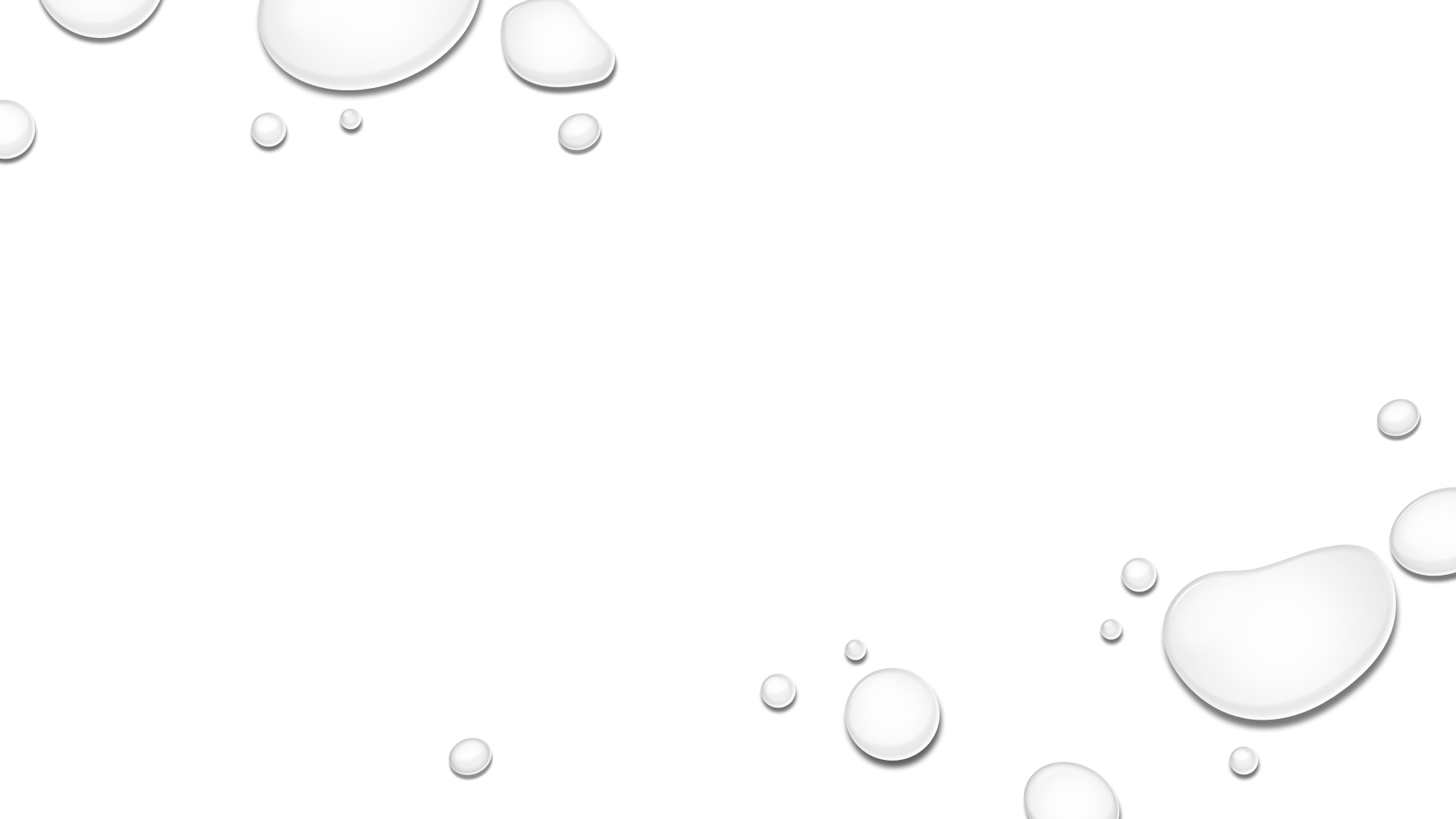 B. Anger
"Do not be quickly provoked in your spirit for anger rests in the lap of fools."
	  Ecclesiastes 7:9
I. BARRIERS OF DEADLOCK
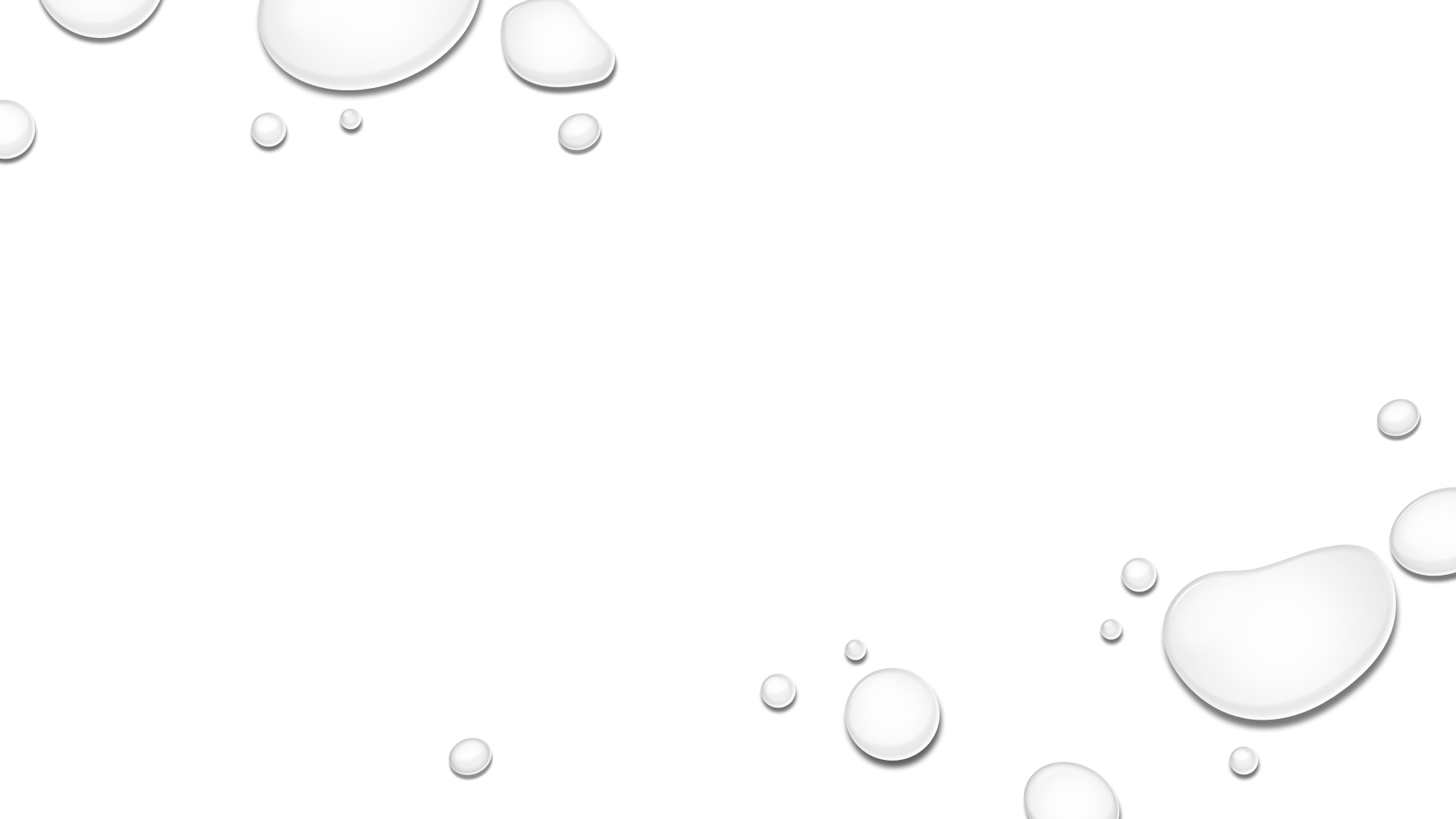 B. Anger
"Get rid of all bitterness, rage and anger . . . "

	  Ephesians 4:31
I. BARRIERS OF DEADLOCK
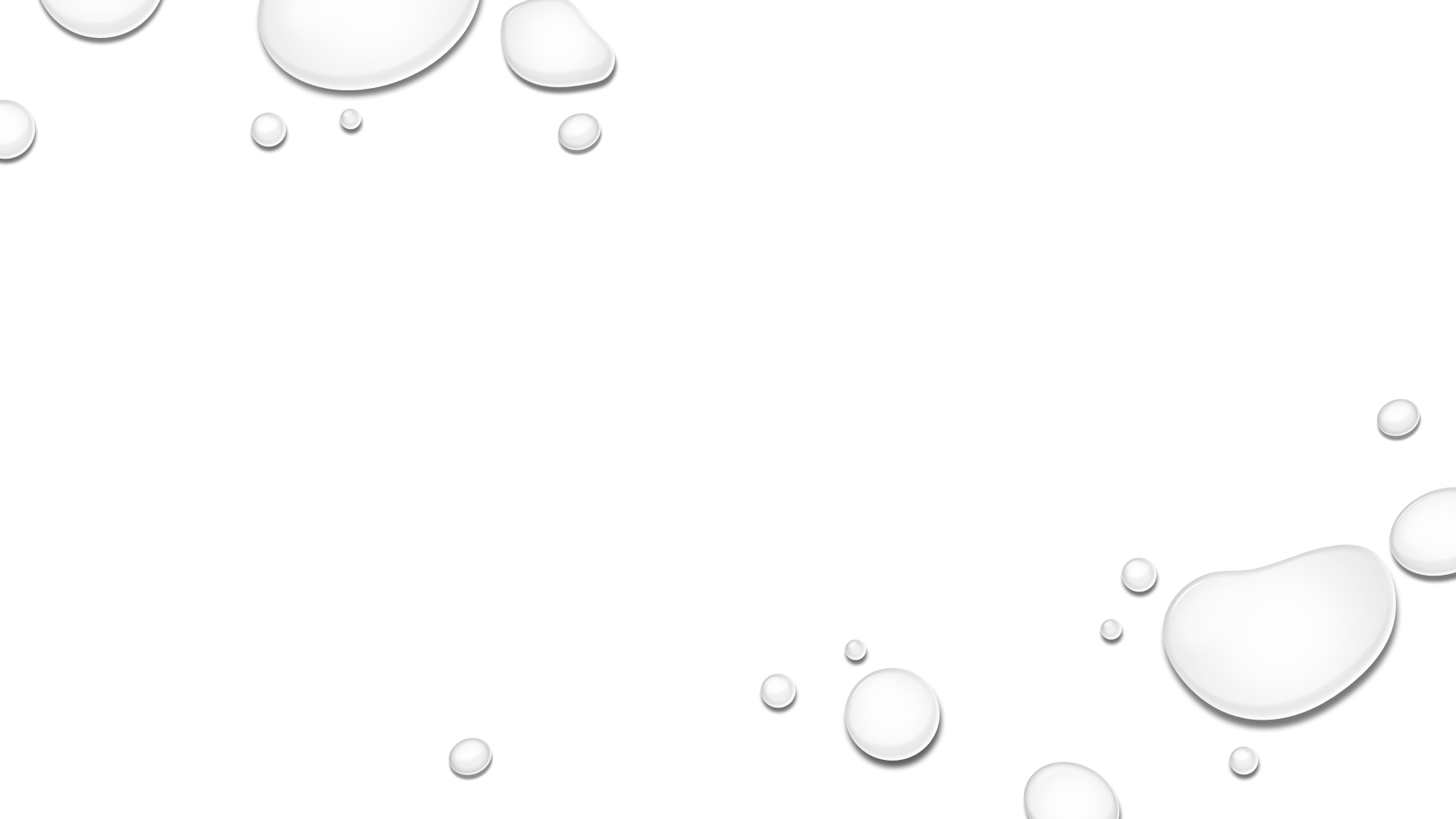 B. Anger
"Have you any right to be angry?"
				Jonah 4:4
"I'm angry enough to die."
			   Jonah 4:9
I. BARRIERS OF DEADLOCK
II. BARRIERS OF DENOMINATIONS
"There are some people today that are more conscious of their affiliation with their church than they are with their association with their Lord.“

	Dr. Paul B. Smith
The People’s Church
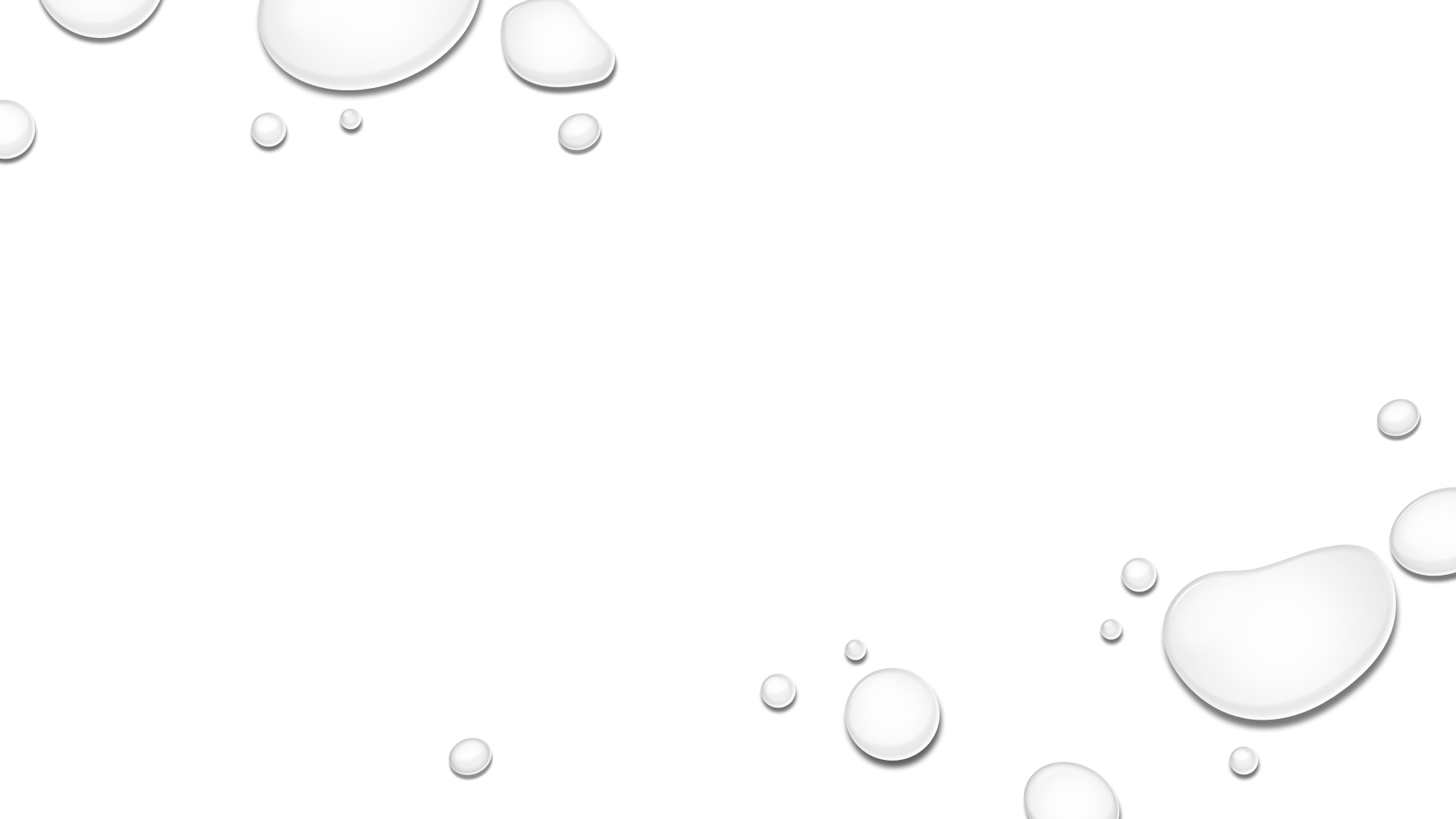 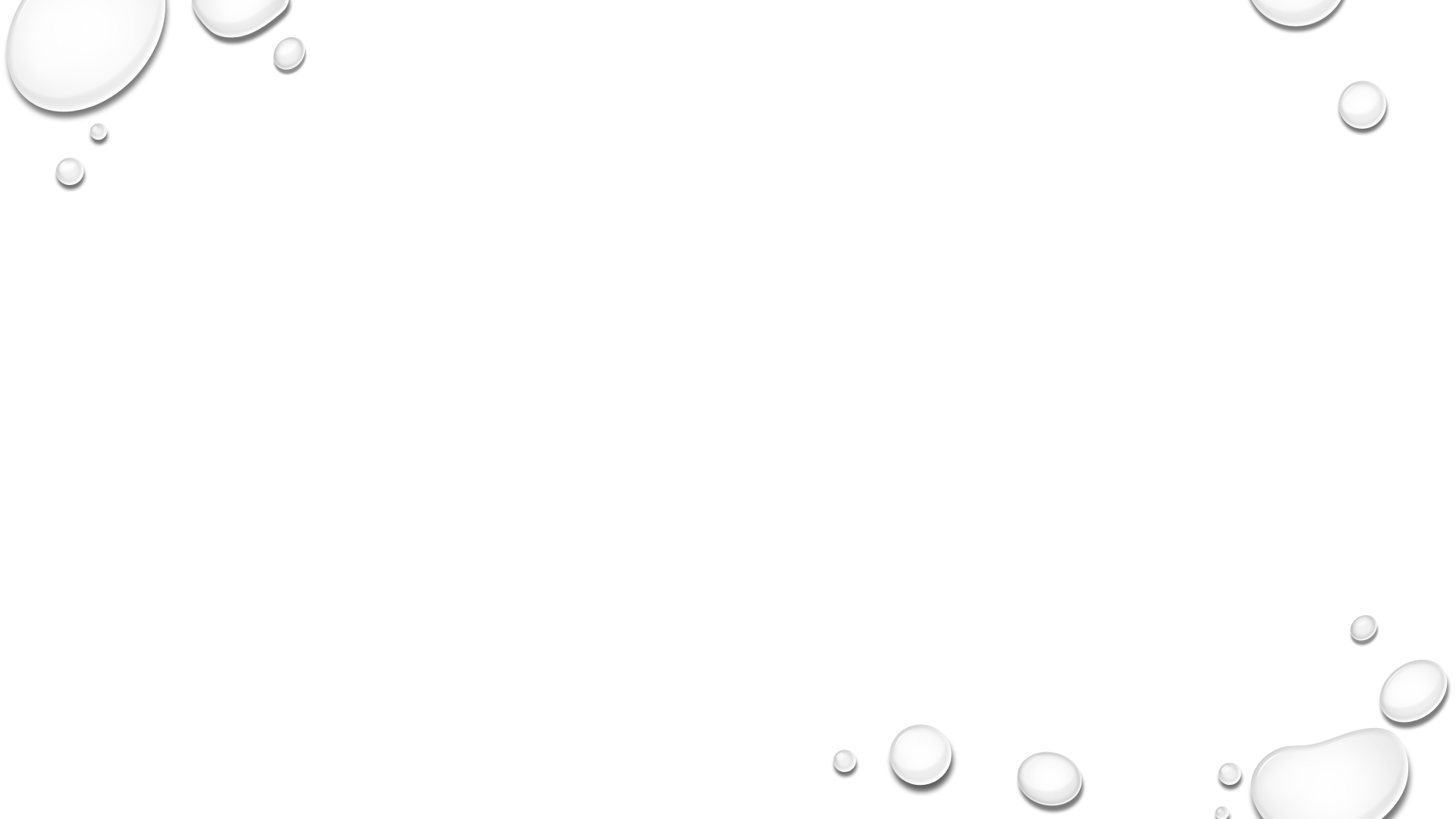 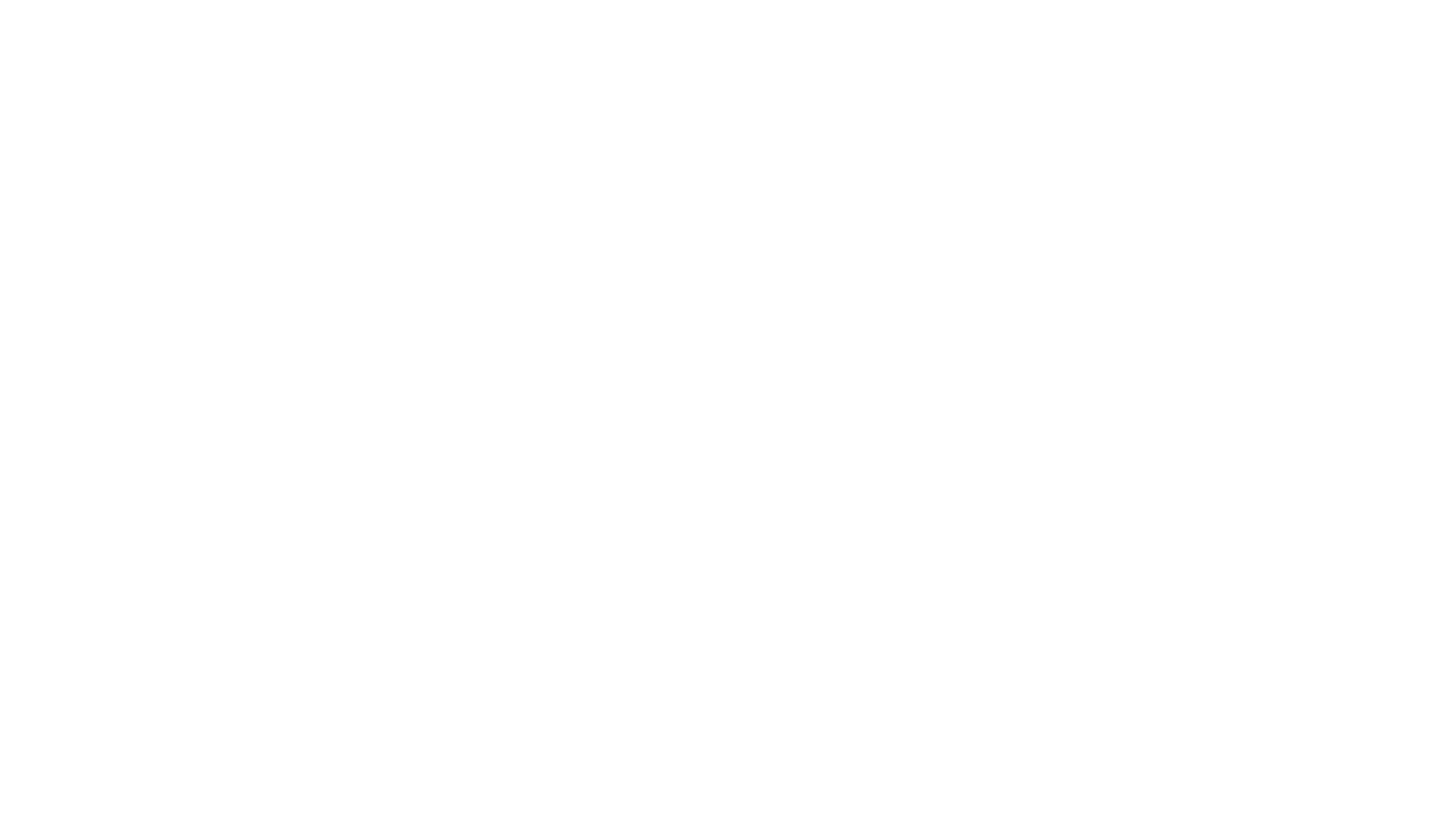 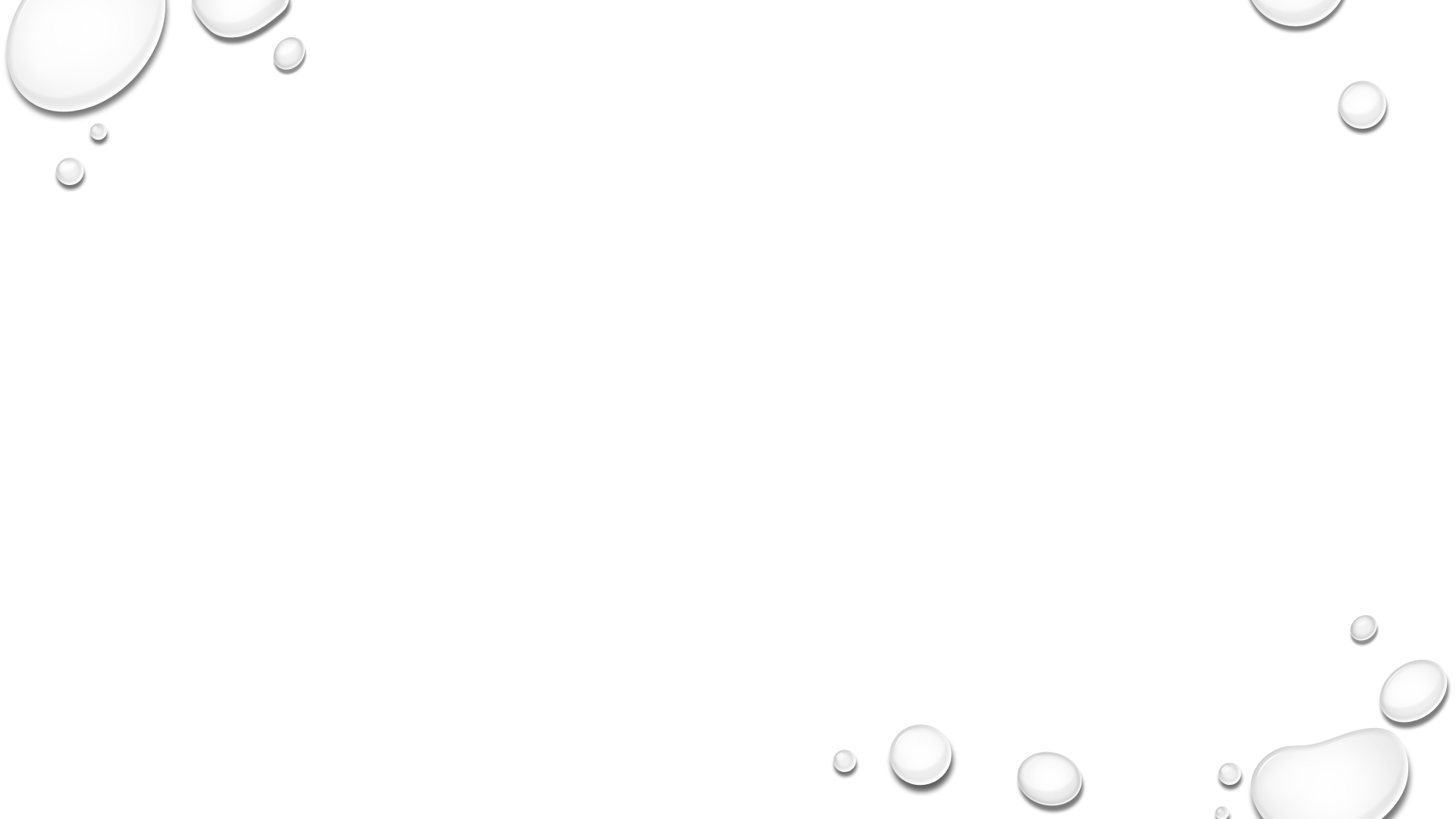 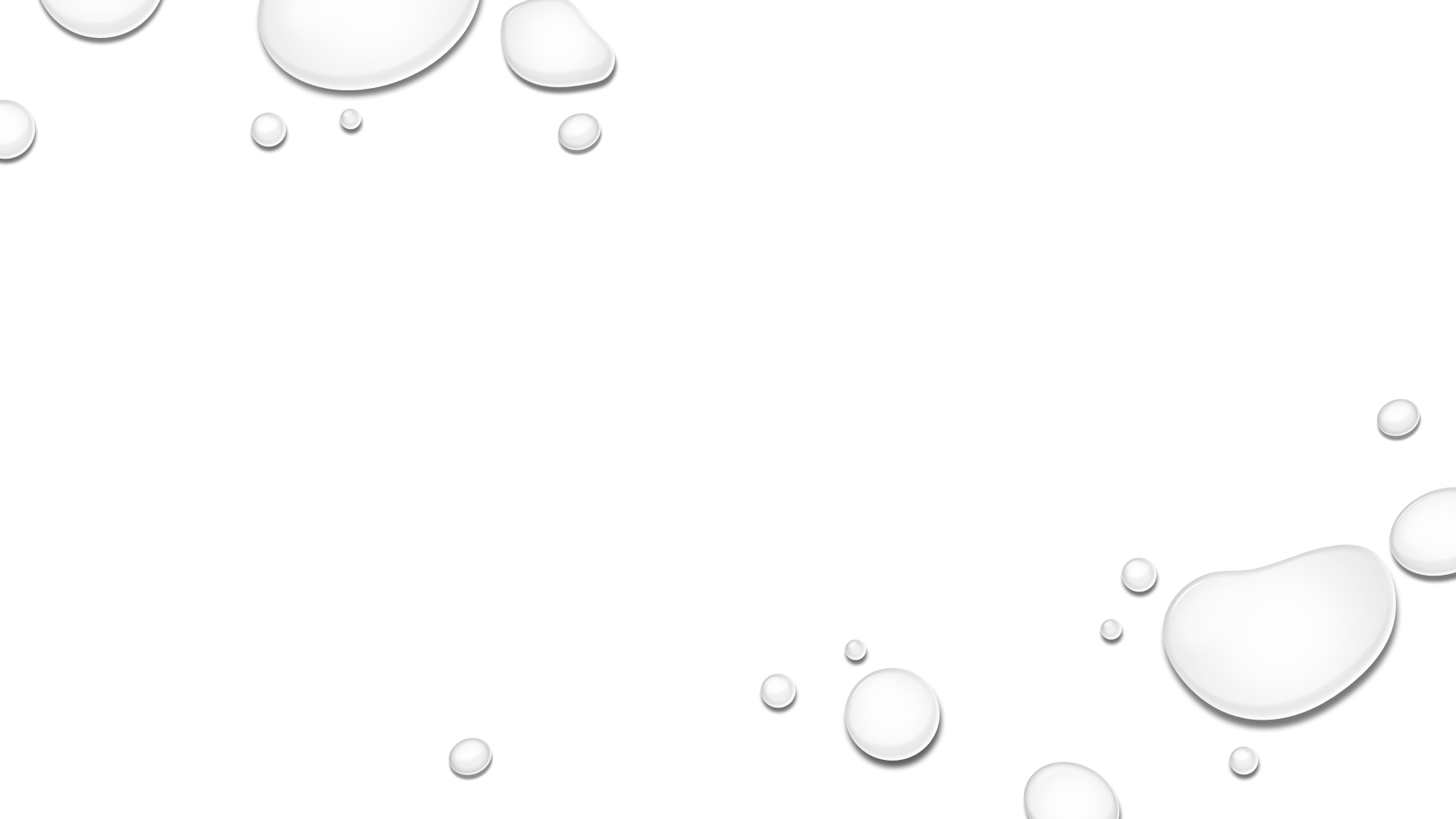 III. BARRIERS OF DOCTRINES
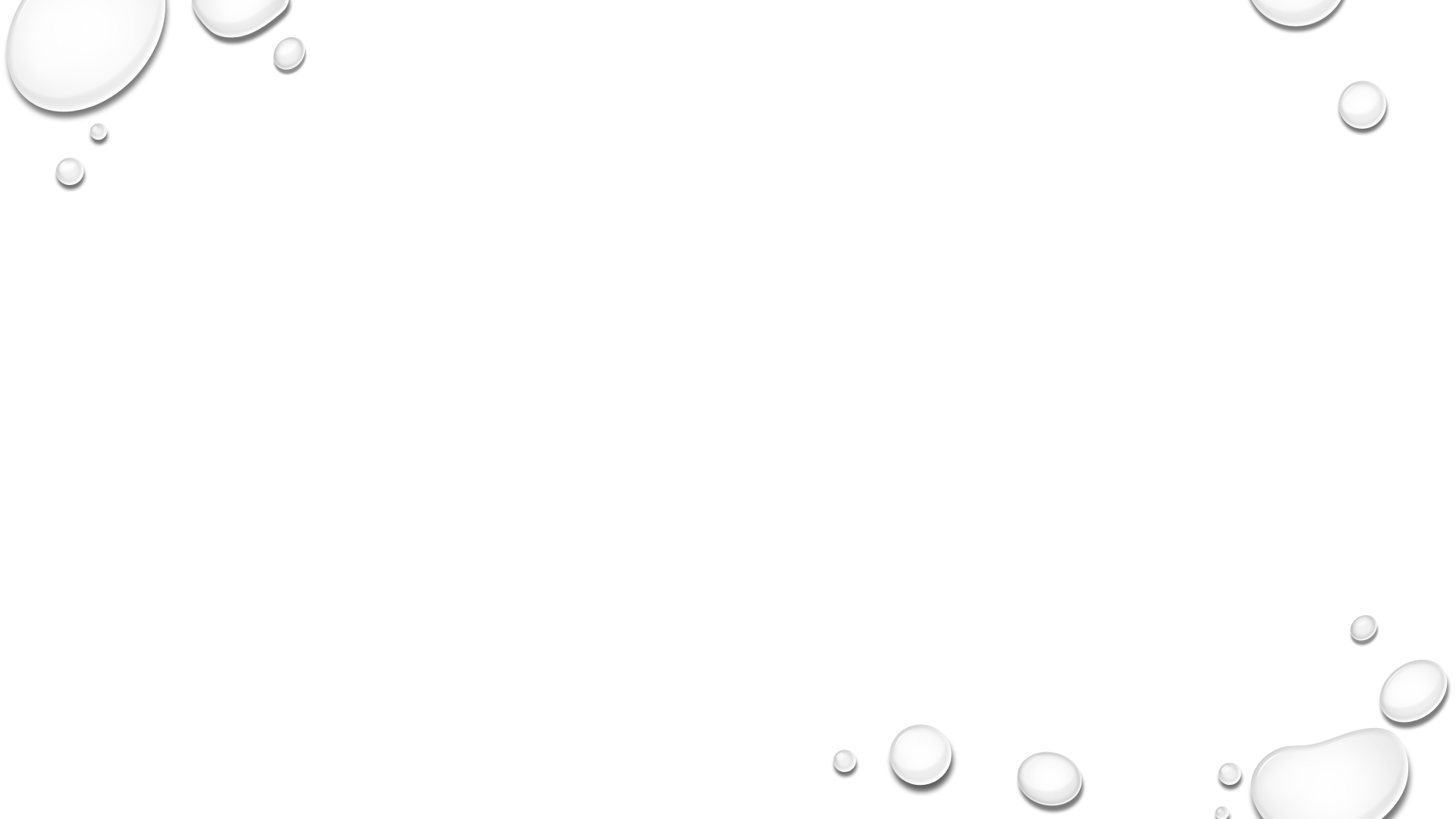